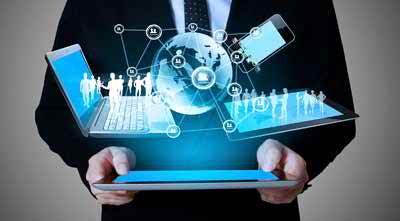 স্বাগতম
পরিচিতি
পাঠ পরিচিতি
শিক্ষক পরিচিতি
মোঃ আব্দুল আলীম
সহকারী শিক্ষক, আমিনা ময়েন অলোয়া
 মথুরাপুর আলিম মাদ্রাসা
ধুনট, বগুড়া ।
মোবাইলঃ ০১৭৩৪৩৪৩৮১২
শ্রেনীঃ নবম-দশম
বিষয়ঃ তথ্য ও যোগাযোগ প্রযুক্তি
অধ্যায়ঃ পঞ্চম 
সময়ঃ ৪৫ মিনিট
নিচের চিত্র গুলো দেখ
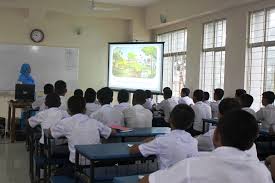 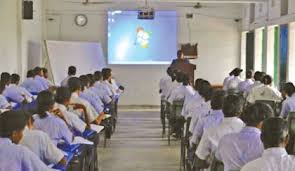 এখানে মাল্টিমিডিয়া ক্লাস হচ্ছে
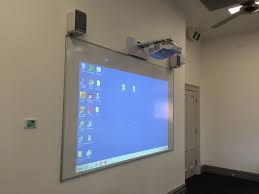 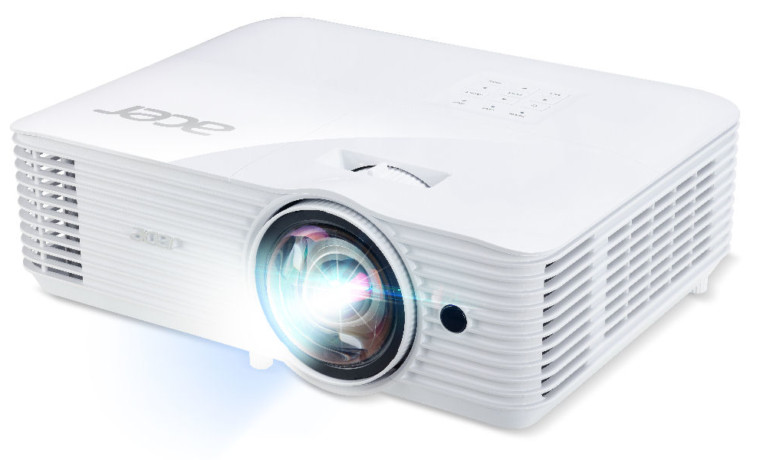 মনিটর
প্রজেক্টর
মাল্টিমিডিয়া কি ?
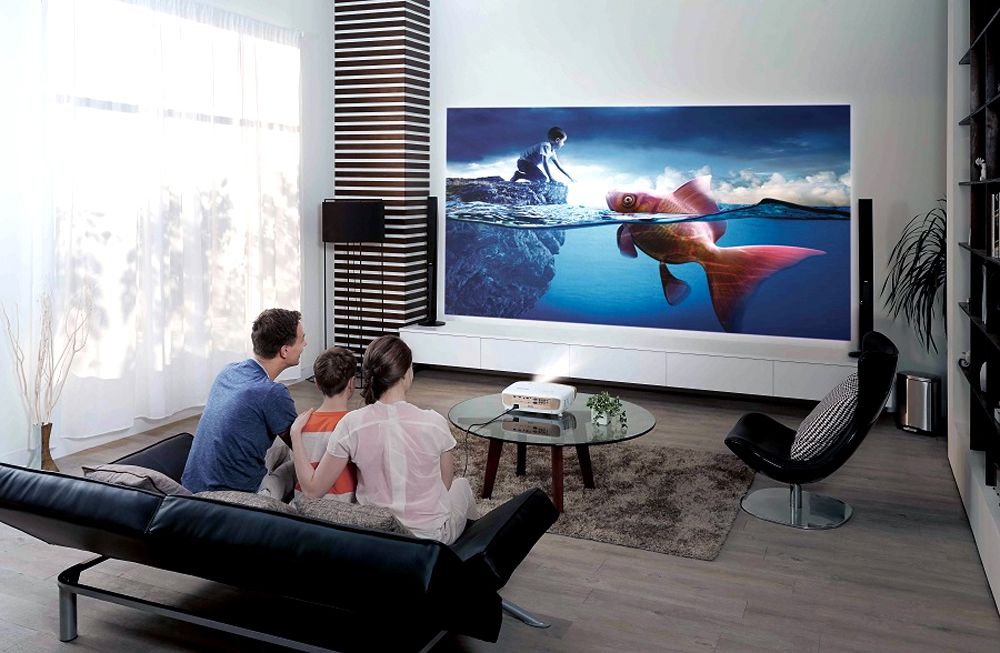 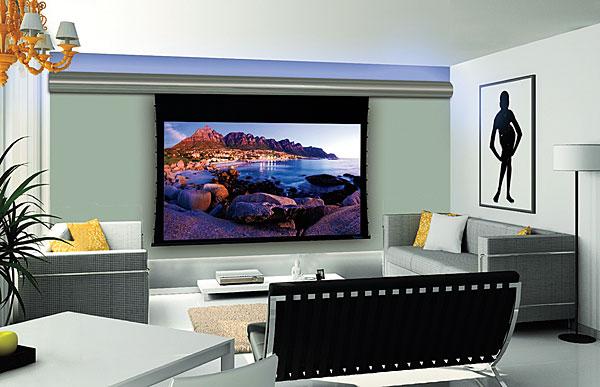 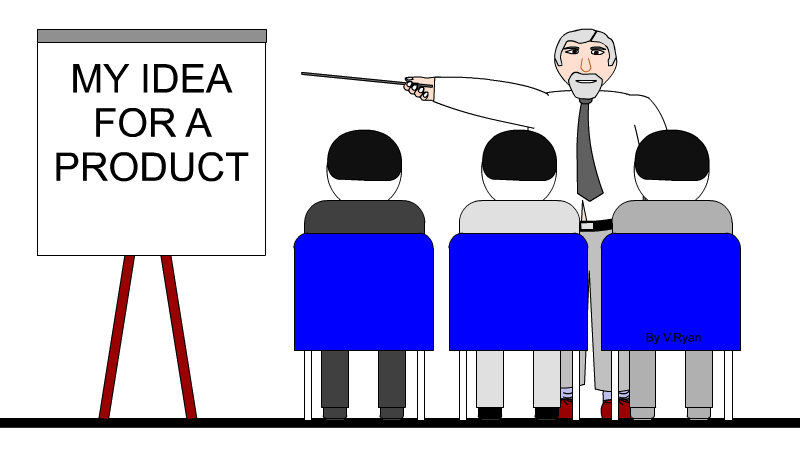 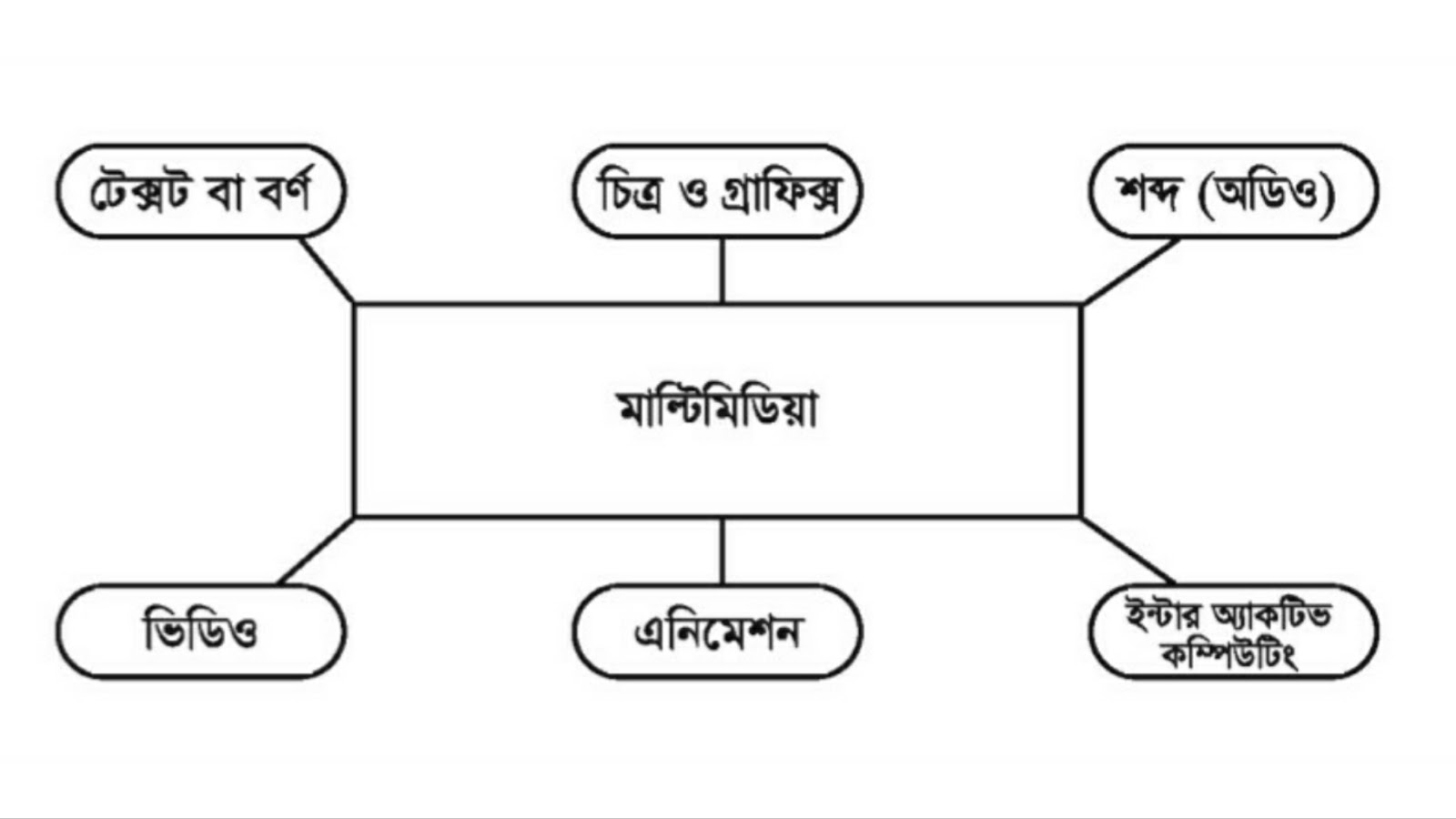 মাল্টিমিডিয়া মানে বহু মাধ্যম । বর্ণ, চিত্র, শব্দ, ভিডিও,এনিমেশন, 
ইন্টার অ্যাকটিভ কম্পিউটিং ইত্যাদি সমন্বয়ে উপস্থাপনই হলো মাল্টিমিডিয়া
আজকের পাঠের শিরোনাম
মাল্টিমিডিয়া ও গ্রাফিক্স
শিখন ফল
এই অধ্যায় থেকে ছাত্র-ছাত্রীরা যা জানতে পারবে………………………….
মাল্টিমিডিয়ার ধারনা  সম্পর্কে জানতে পারবে ।

মাল্টিমিডিয়ার মাধ্যম সমূহ বর্ণনা করা সম্পর্কে জানতে পারবে ।

মাল্টিমিডিয়ার ব্যবহারে ক্ষেত্র সমূহ চিহ্নিত করণ সম্পর্কে বুঝতে পারবে ।

পেজেন্টেশন সফটওয়্যার ব্যবহারের কৌশল সম্পর্কে জানতে পারবে ।
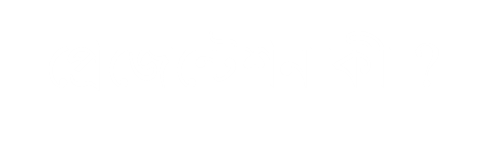 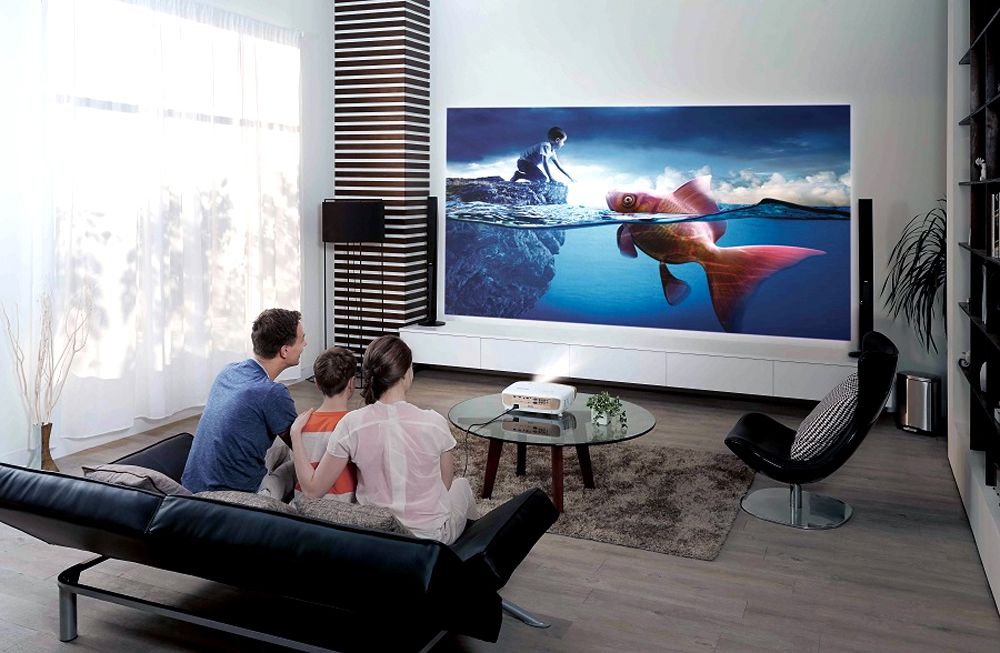 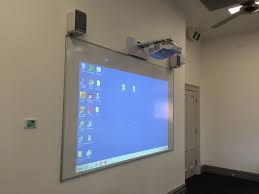 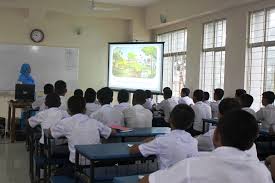 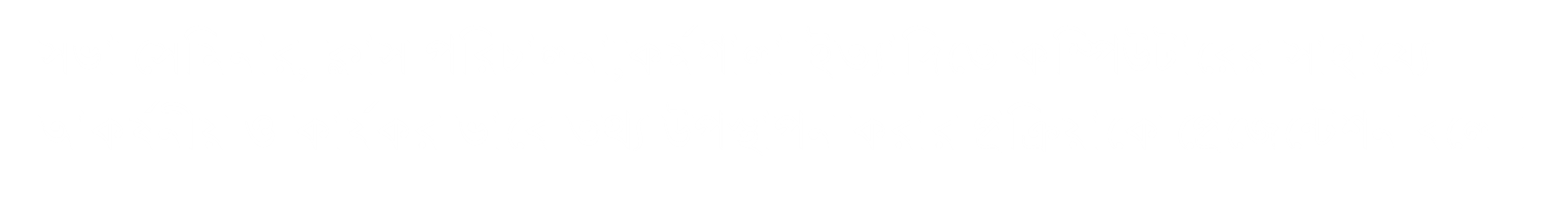 প্রেজেন্টেশনে স্লাইড প্রদর্শনের কৌশল কী ?
স্লাইড শো উইন্ডো থেকে সম্পাদনার উইন্ডোতে ফিরে যাওয়ার জন্য কি-বোর্ডের Esc বোতামে
 চাপদিতে হবে ।
প্রেজেন্টেশনে  মাঝামাঝি কোন অবস্থানে থাকা অবস্থায় ওই স্লাইড থেকে পরবর্তী প্রদর্শন শুর করার 
     জন্য কি-বোর্ডের শিফট বোতামে চেপে রেখে F5 বোতামে চাপ দিতে হবে ।
প্রেজেন্টেশনে একটি স্লাইড থেকে পরবর্তী স্লাইডে যাওয়ার জন্য কি বোর্ডের  ডানমুখী তীর বোতামে 
     চাপ দিতে হবে ।পূর্ববর্তী স্লাইডে ফেরার জন্য বামমূখী তীর  বোতাম চাপ দিতে হবে ।
কি-বোর্ডে  F5 বোতামে চাপ দিলে অথবা  View মেনুর রিবন থেকে  slide show সিলেক্ট করলে
    অথবা স্ট্যাটাস বার –এ  slide show আইকন এ ক্লিক  করলে প্রেজেন্টেশনের প্রথম স্লাইডটি উপস্থাপিত      	হবে ।
একক কাজ
১.কয়টি মিডিয়াকে মাল্টিমিডিয়ার মিডিয়া বলে গন্য করা যায় ?
৩ টি মাধ্যমে
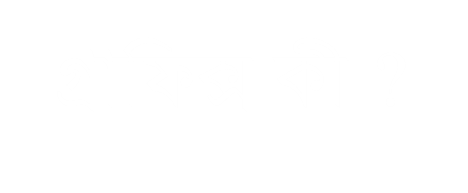 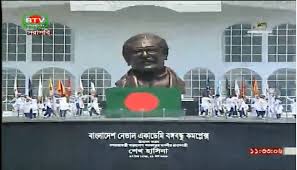 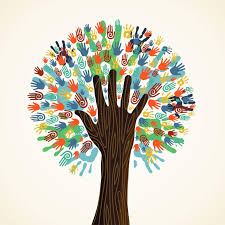 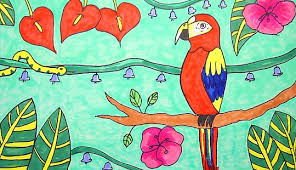 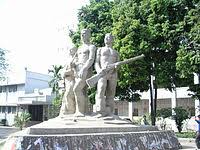 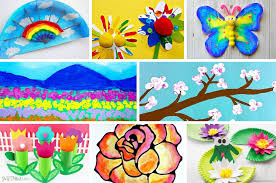 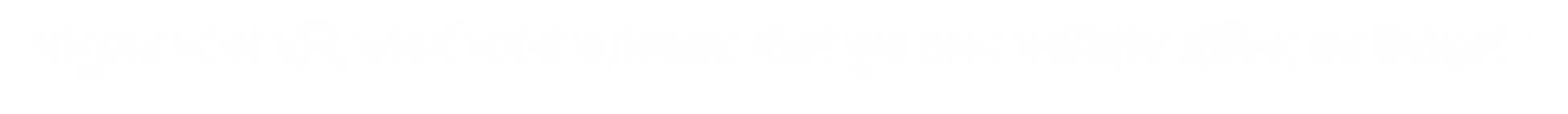 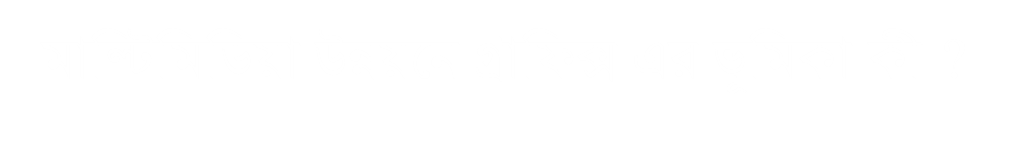 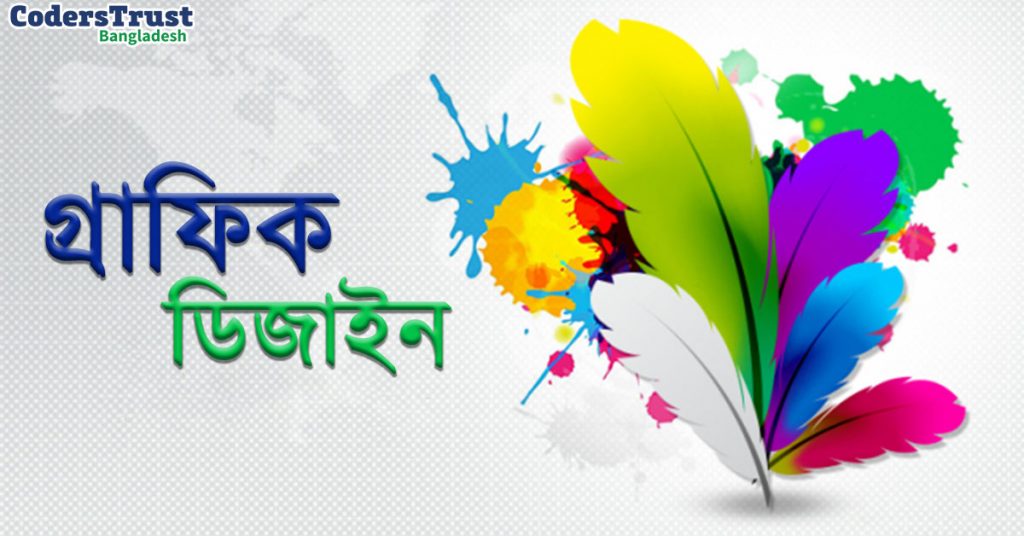 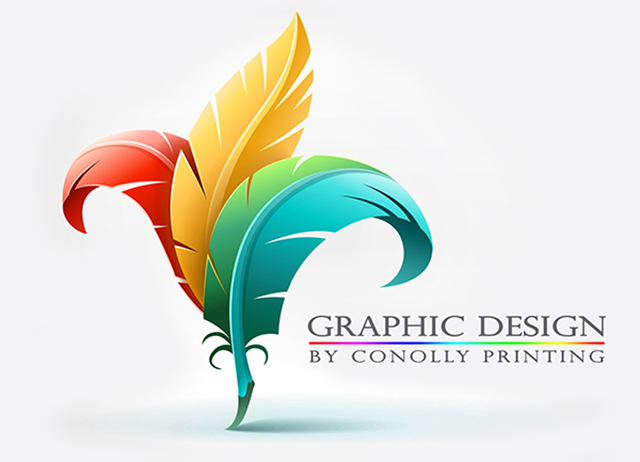 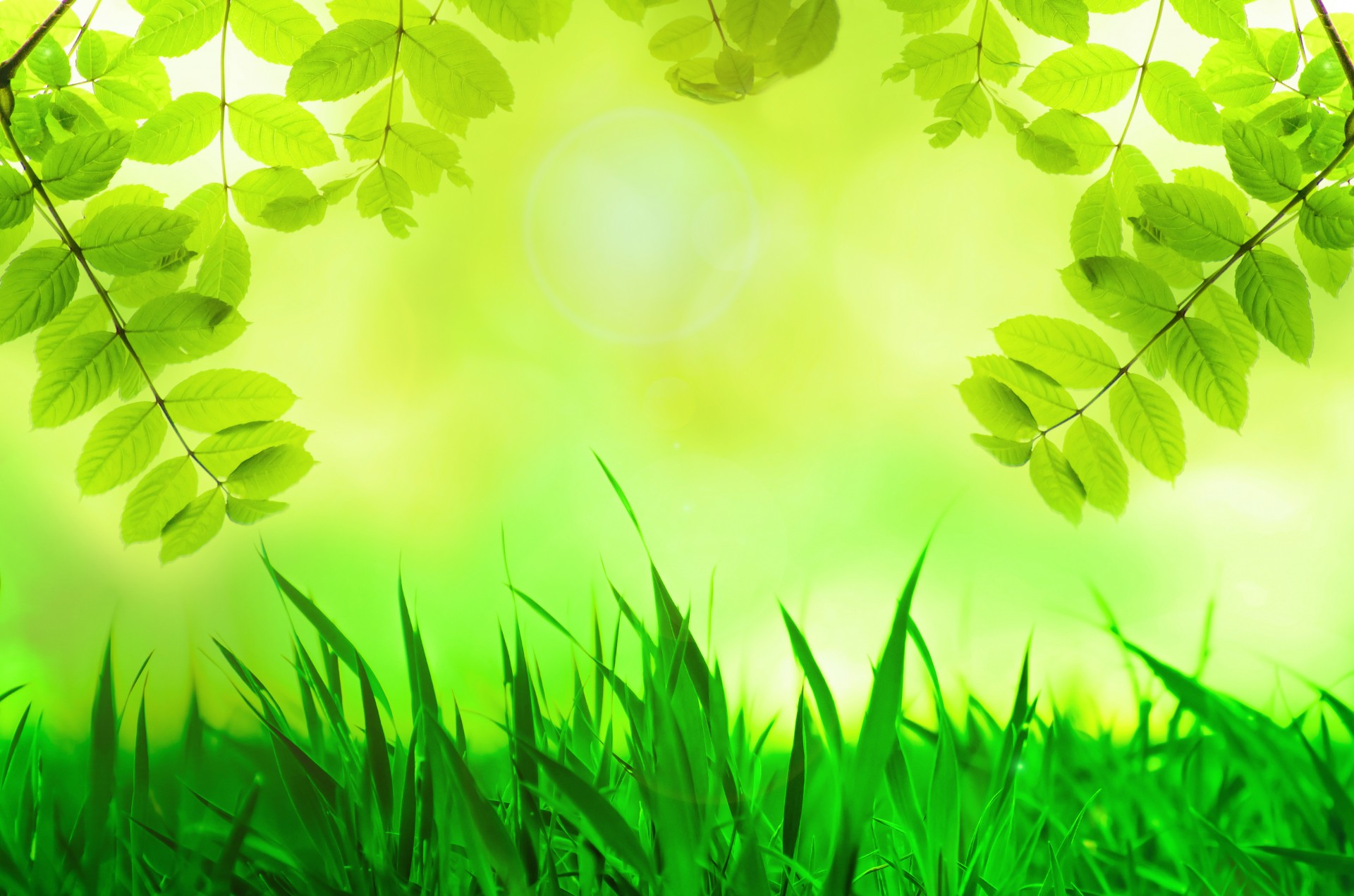 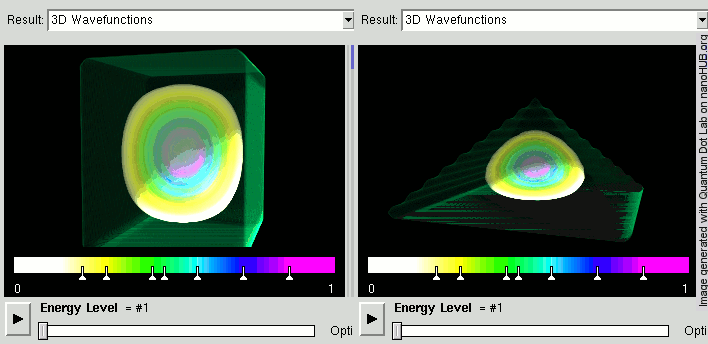 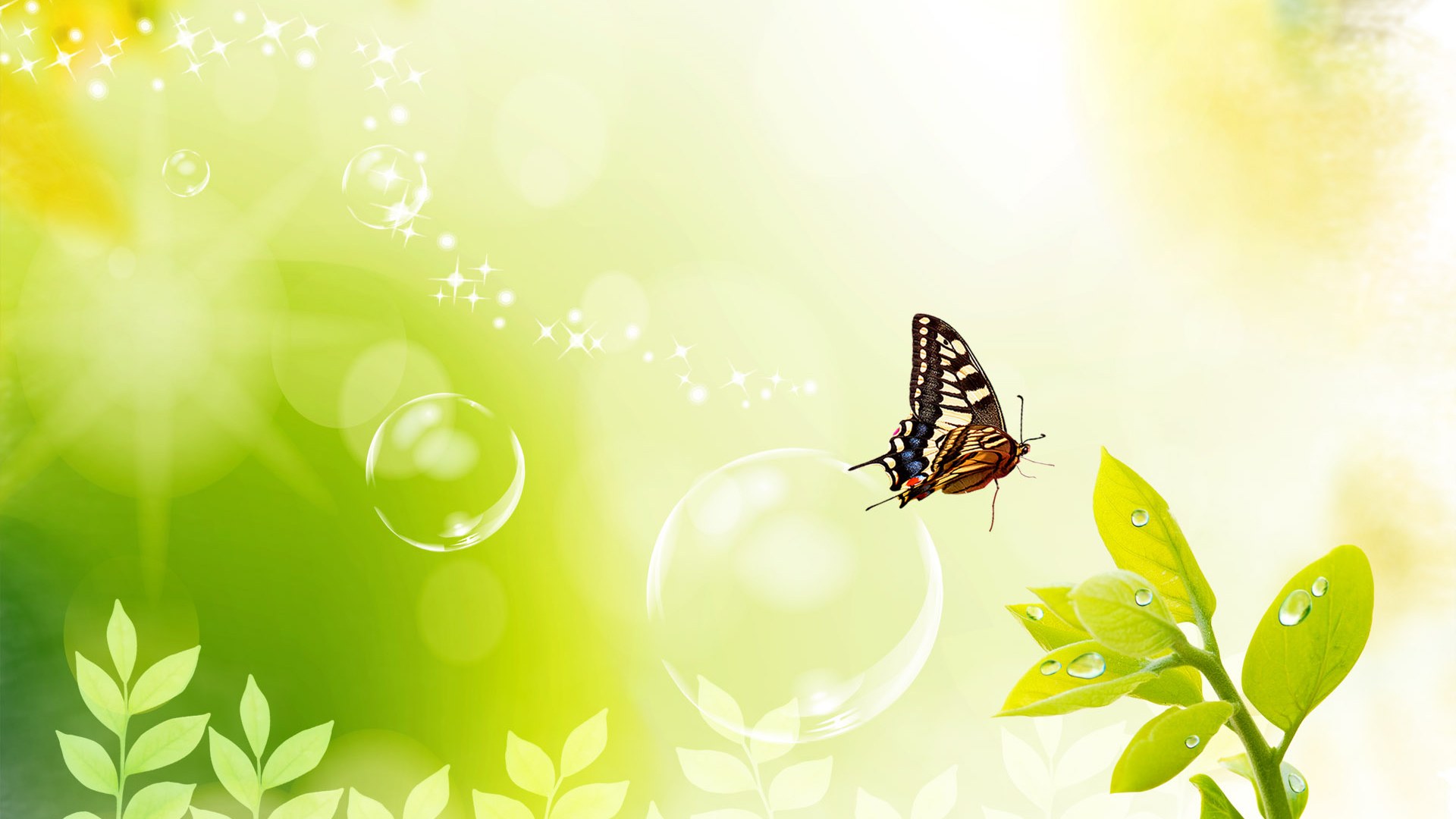 ভিডিও-টিভিঃ ভিডিও কার্যত এক ধরনের গ্রাফিক্স । 

অ্যানিমেশনঃ অ্যানিমেশন  এক ধরনের গ্রাফিক্স বা চিত্র । তবে সেটি চলমান বা স্থির 
     হতে পারে বিজ্ঞাপন চিত্রে অ্যানিমেশন একটি প্রিয় বিষয় ।

সিনেমাঃ সিনেমা গ্রাফিক্সের আরও একটি রুপ সিনেমায় গ্রাফিক্সের ব্যবহার ব্যপক ।
সার্বিক মূল্যায়ন
১. বর্তমান বিশ্বে কিসের সাহায্যে শিক্ষাদান সর্বোত্তম  ?  
(ক) টেলিভিশনের      (খ) কম্পিউটারের     (গ) রেডিওর        (ঘ) ক্যালকুলেটরের
২. মাল্টিমিডিয়ার আভিধানিক অর্থ হলো-
(ক) একক মাধ্যম       (খ) বহু মাধ্যম       (গ) একক মিডিয়া   (ঘ) মাধ্যম হীন
বাড়ীর কাজ
কম্পিউটারের মাল্টিমিডিয়ার বলতে কি বোঝ ? মাল্টিমিডিয়া
উন্নয়নে ডিজিটাল যন্ত্রের অবদান বর্ণনা কর ।
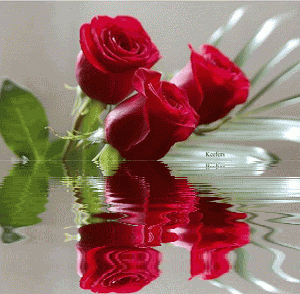 ধন্যবাদ